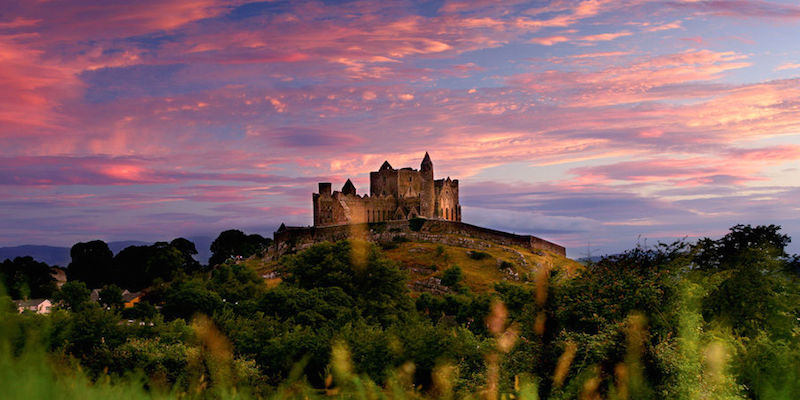 Joint Policing Committee – Tipperary Division 
7th December 2023

Chief Superintendent Colm O’Sullivan
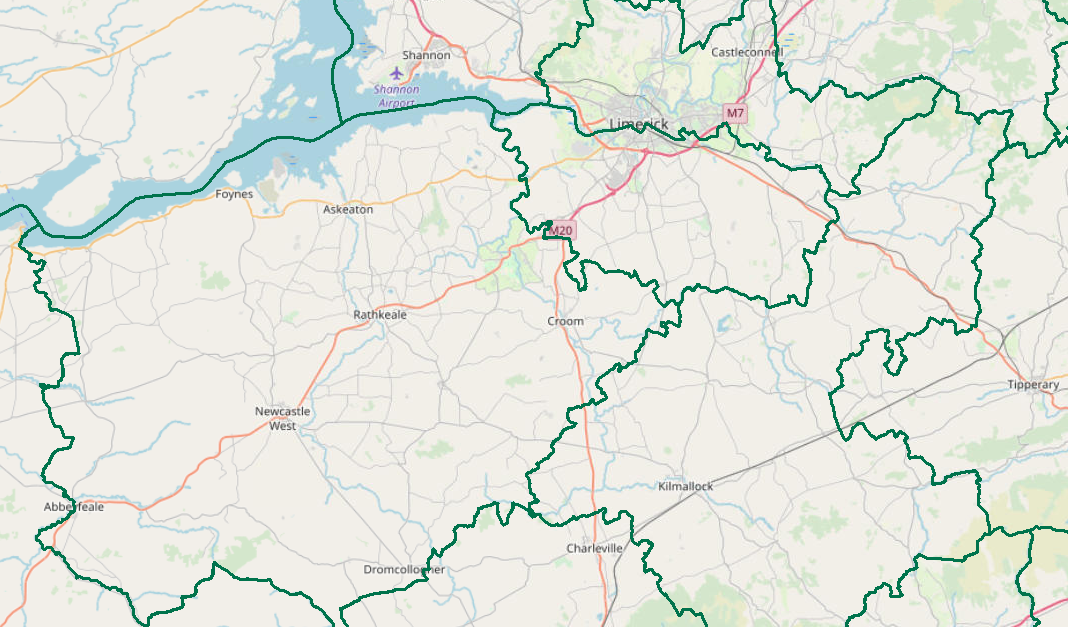 JPC Objectives 

Provide a brief statistical overview of current position as of 01/12/2023:


Domestic Abuse Incidents

Property Crime at a Divisional Level (broken down by District)
Additional attention afforded to Burglary

Crime Against the Person  at a Divisional Level (broken down by District)
Additional attention afforded to Assault.

Proactive Policing Measure 
Includes Possession of Drugs, Sale of Drugs, and Offensive Weapons

Traffic
Fatalities/Serious Injuries figures YTD
Drink and Drug Driving Offences
LifeSaver Offences


All information is based upon operational data from the PULSE System as was available on the 01/12/2023 and is liable to change.  Crime Counting rules are applied, unless otherwise stated.  Incident counts are based on date reported.
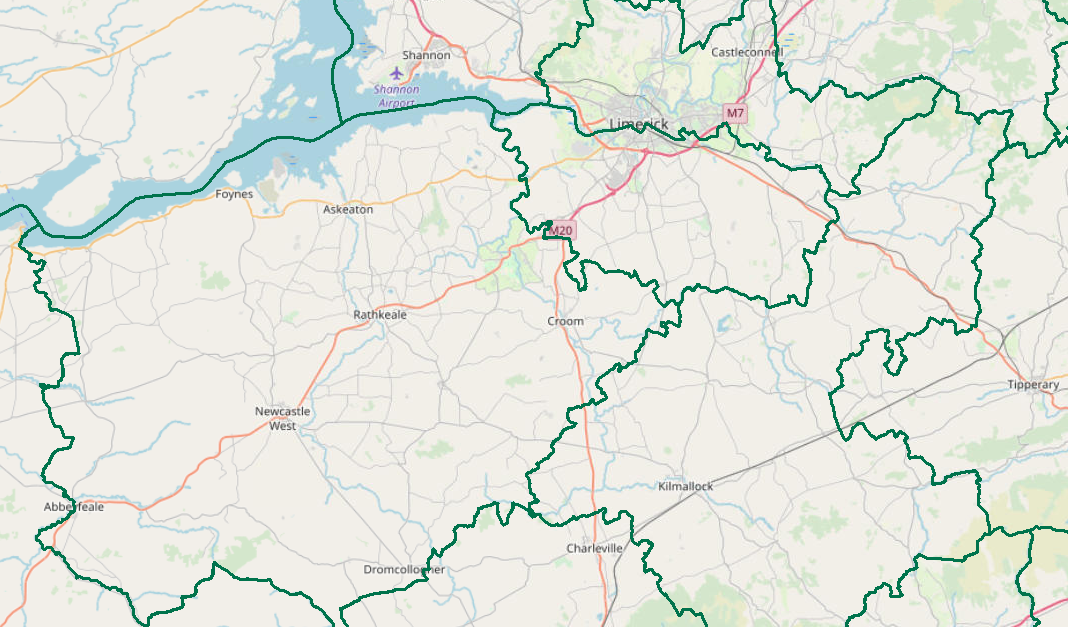 Domestic Abuse Incidents


includes
Breach of Barring Order
Breach of Protection Order
Breach of Safety Order
Domestic Dispute – No Offence Identified
Any incident with Domestic M.O.

YTD (1st Jan – 3rd Dec 2023) 
the Division is 
+7%
Based upon operational data from the PULSE System as was available on the 04/12/2023 and is liable to change. Incident counts are based on date reported.
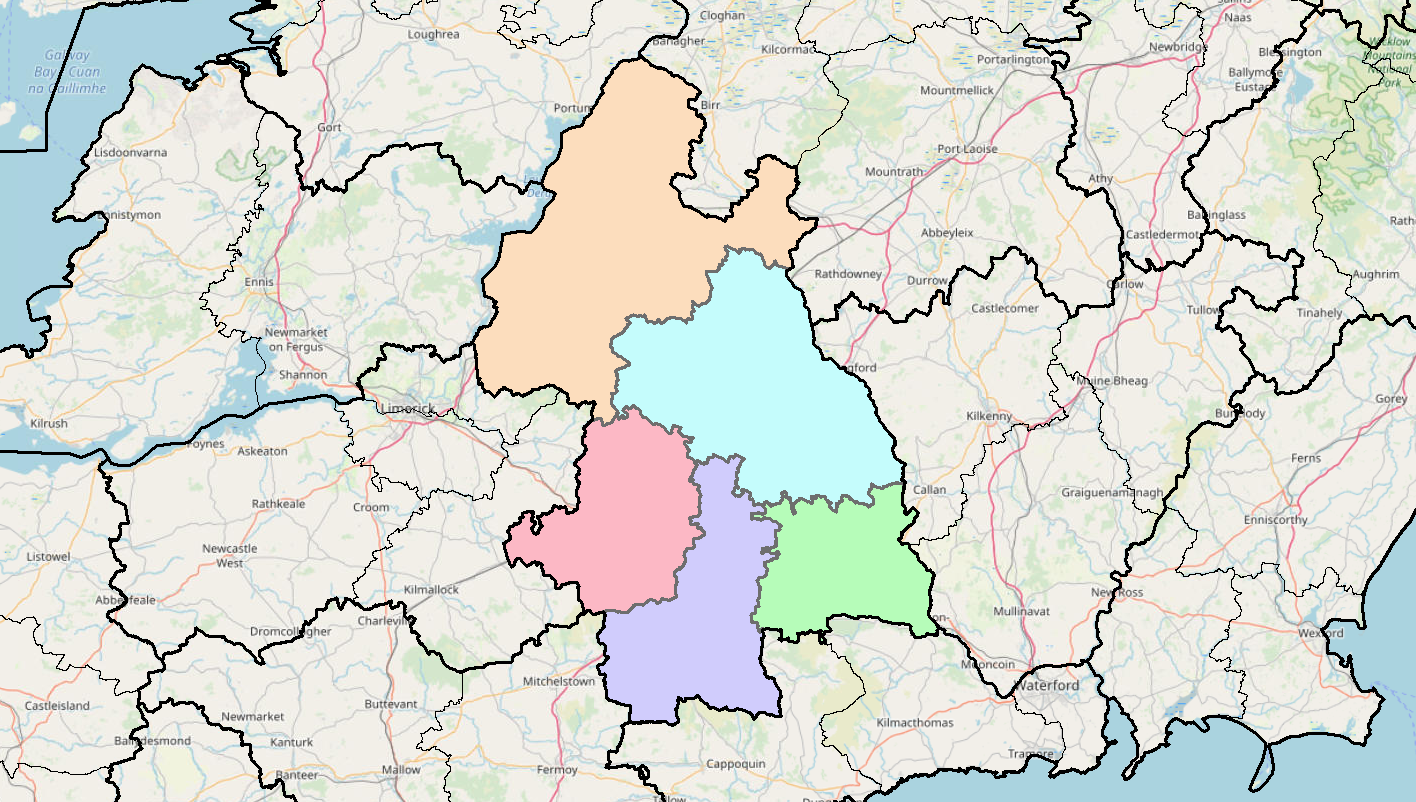 Property Crime includes:

All Robbery
All Burglary
And various Theft Offences

YTD the Division is +16%
(1,434 to 1,669)
+24%
(298 to 370)
-8%
(325 to 299)
+13%
(191 to 216)
+19%
(461 to 550)
+47%
(159 to 234)
Detections are +17% YTD (611 to 716)
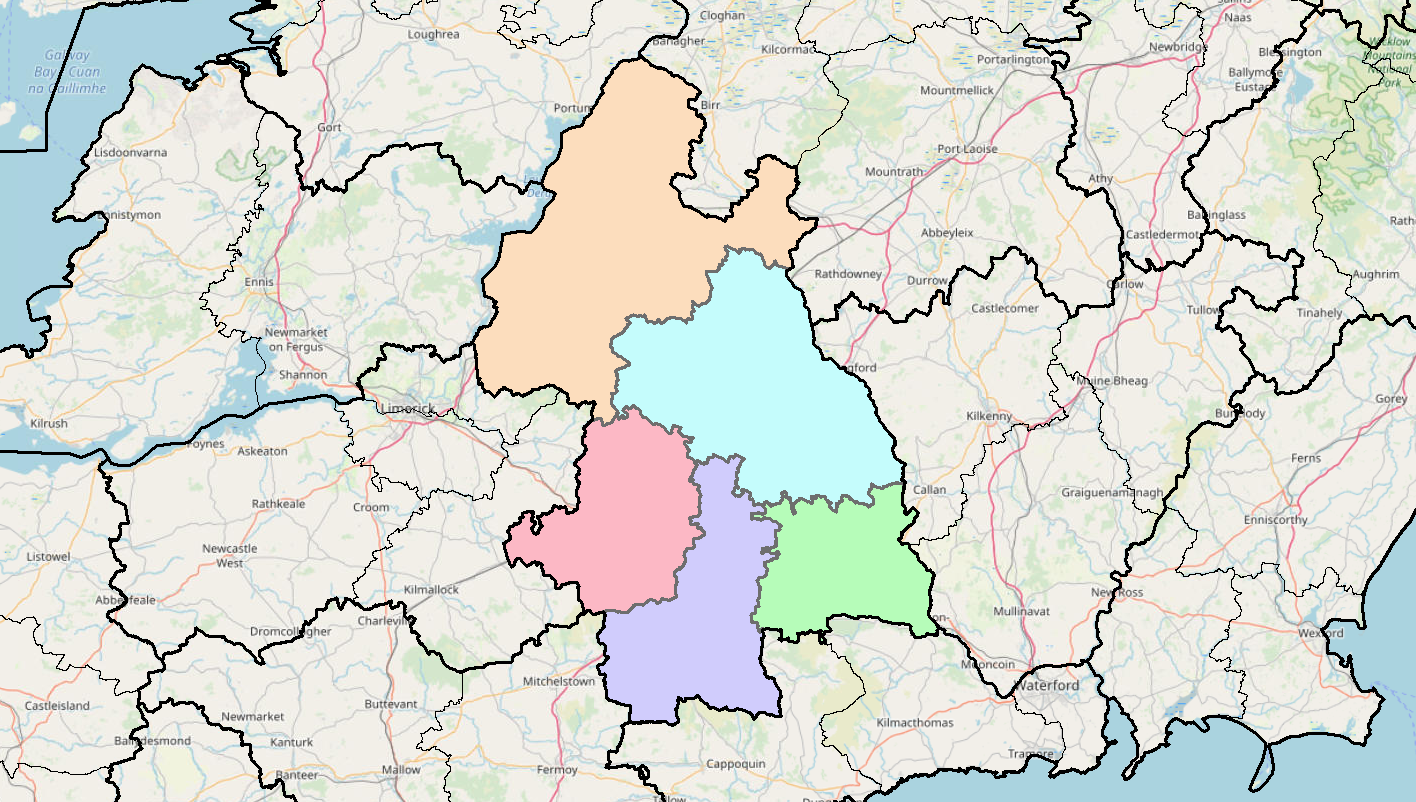 Non Aggravated Burglary 

YTD the Division is +5% YTD
(237 to 250 )
+14%
(43 to 49)
Residential Burglary is +5% YTD
Non Residential Burglary is +13% YTD
-24%
(58 to 44)
+15%
(46 to 53)
-19%
(69 to 56)
+129%
(21 to 48)
Detections are +7% YTD (75 to 80)
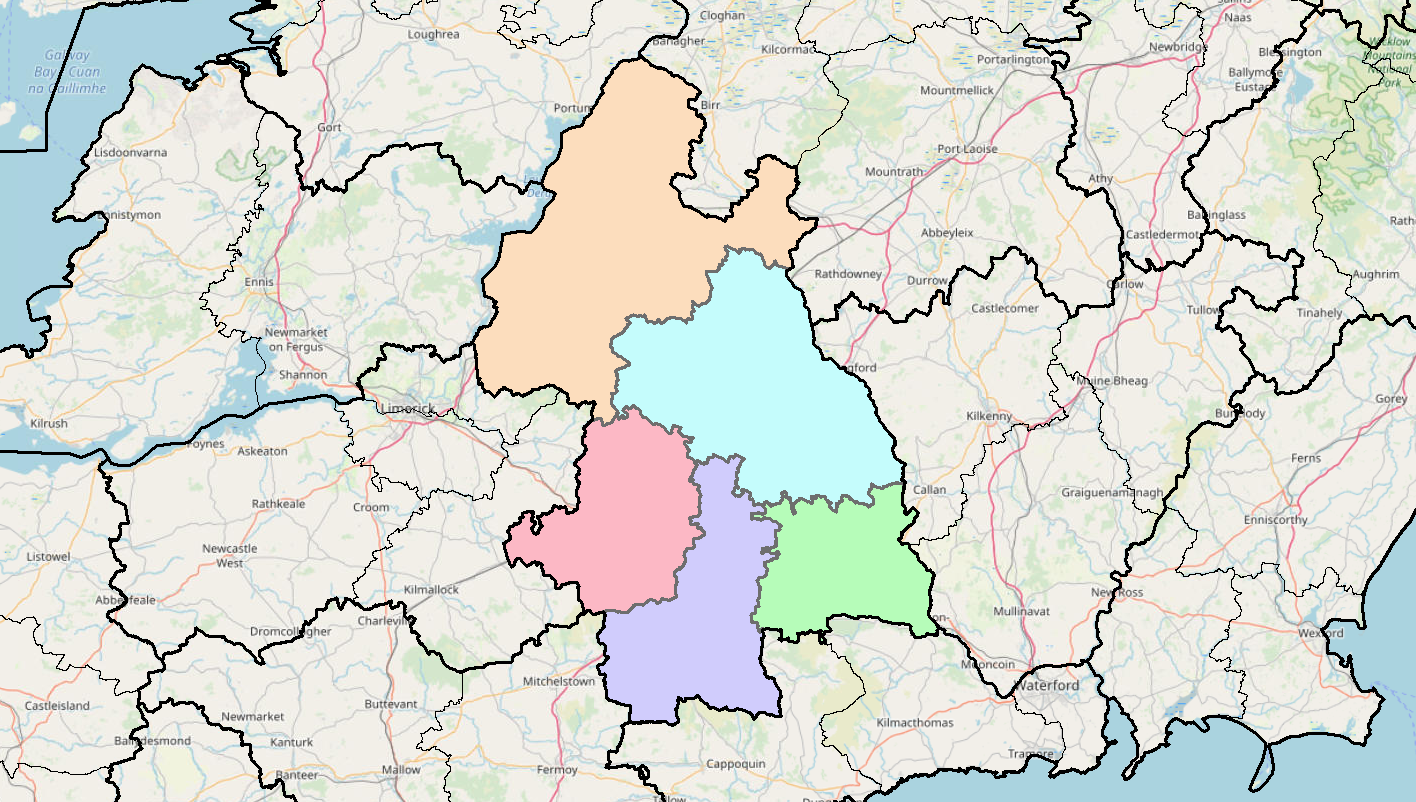 Crimes Against the Person includes

Murder
Murder Threat
All Assaults
Harassment
Child Abandonment
Neglect or Abuse.

YTD the Division is -4%
(638 to 612)
+1%
(135 to 136)
+3%
(142 to 146)
-4%
(55 to 53)
-3%
(209 to 202)
-23%
(97 to 75)
Detections are +22%YTD (311 to 380)
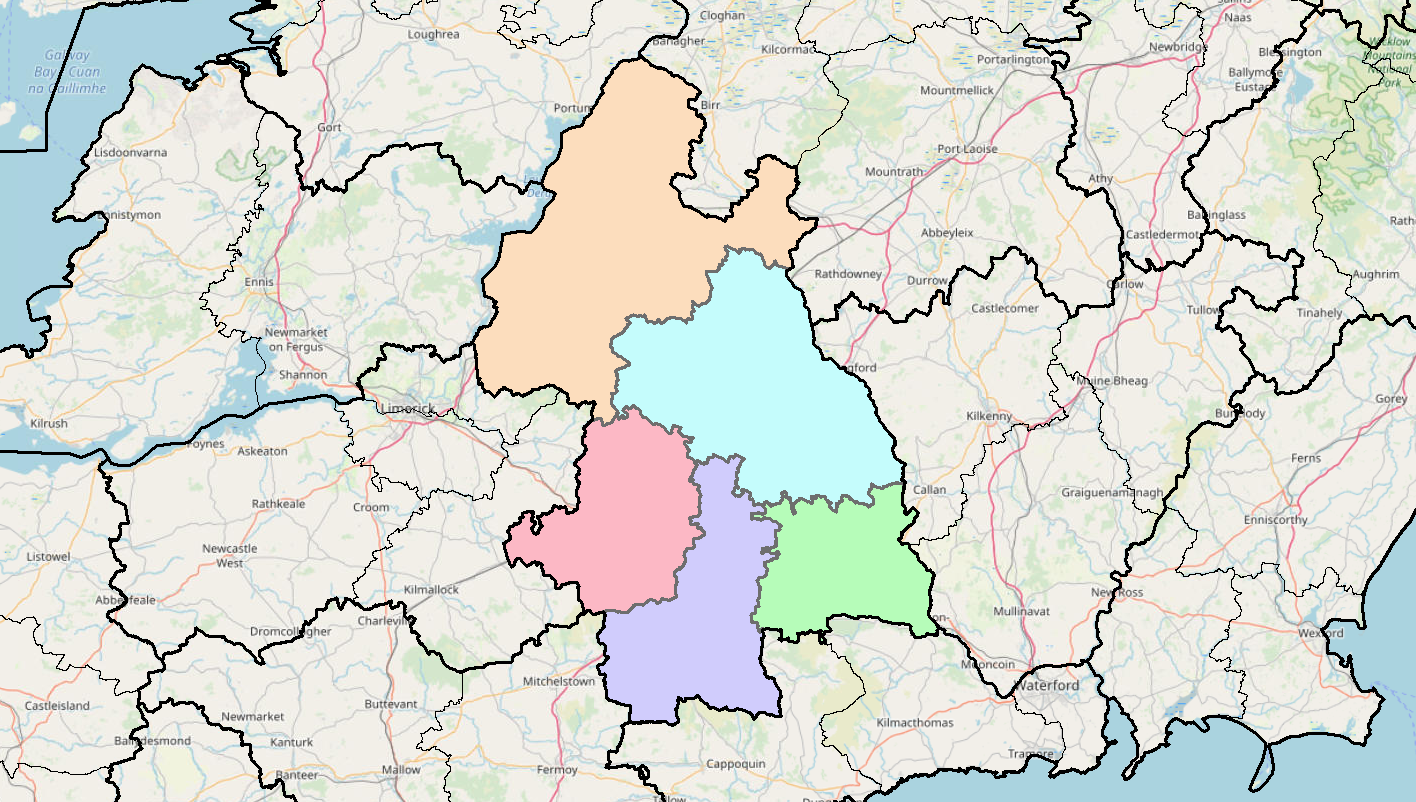 +10%
(100 to 110)
Assaults includes:

Assaults Causing Harm 
Minor Assaults 

YTD the Division is +1%
(460 to 466)
Assaults Causing Harm: -21% YTD (179 to 141)
Minor Assaults : +16% YTD (281 to 325)
+21%
(97 to 117)
0%
(43 to 43)
-3%
(148 to 144)
-28%
(72 to 52)
Detections are +17% YTD (237 to 278)
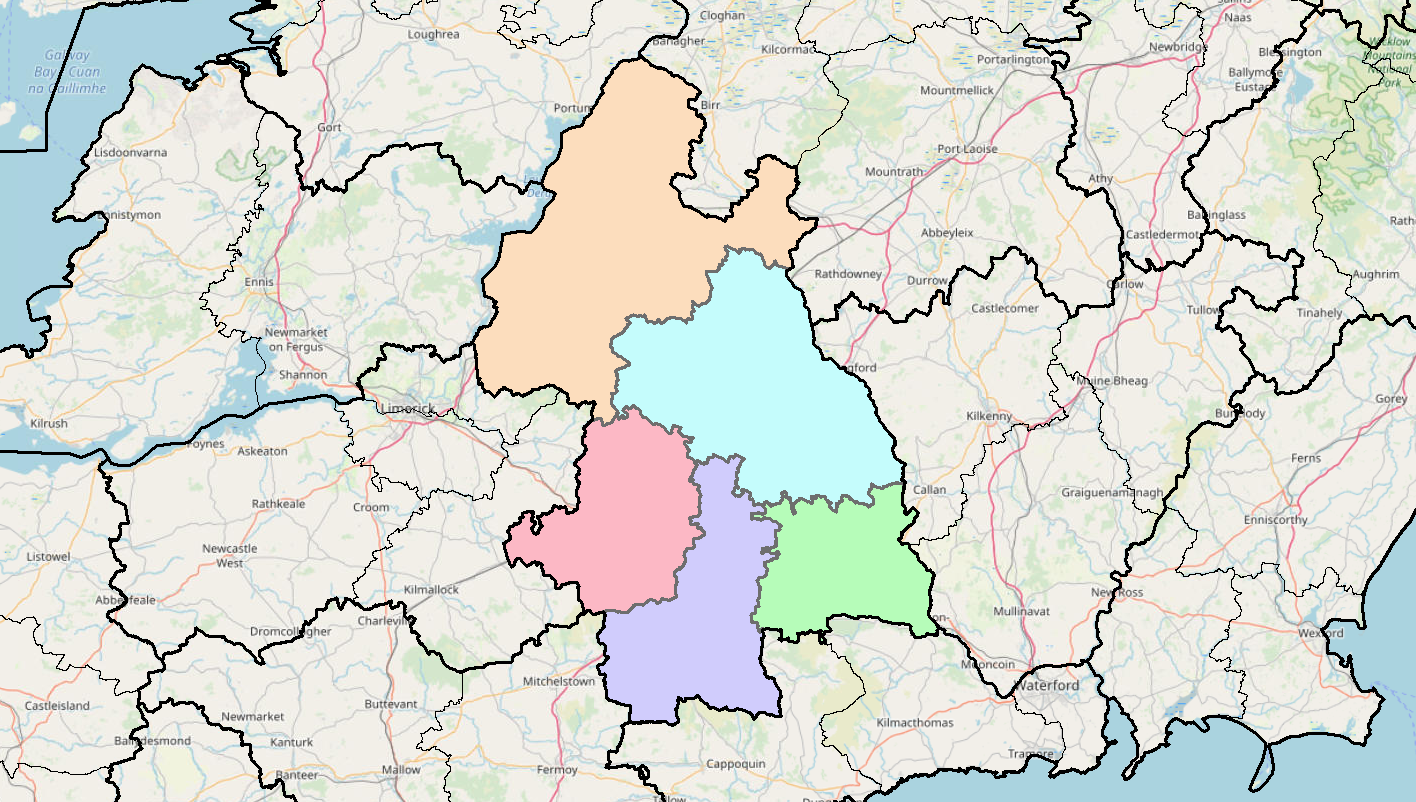 Proactive Policing Measures
Possession of Drugs for Personal Use

Up 6% YTD
(350 to 370)
Possession of Drugs for Sale/Supply

Down 15% YTD
(103 to 88)
Overall Searches within the Division are down 14%
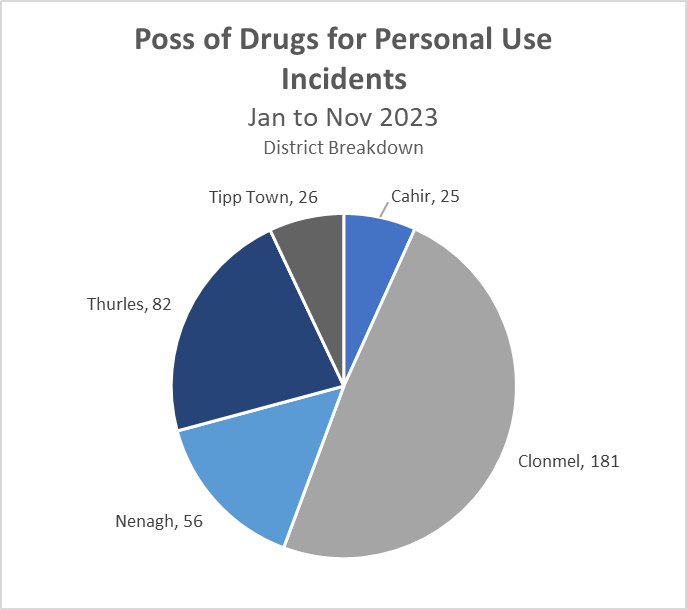 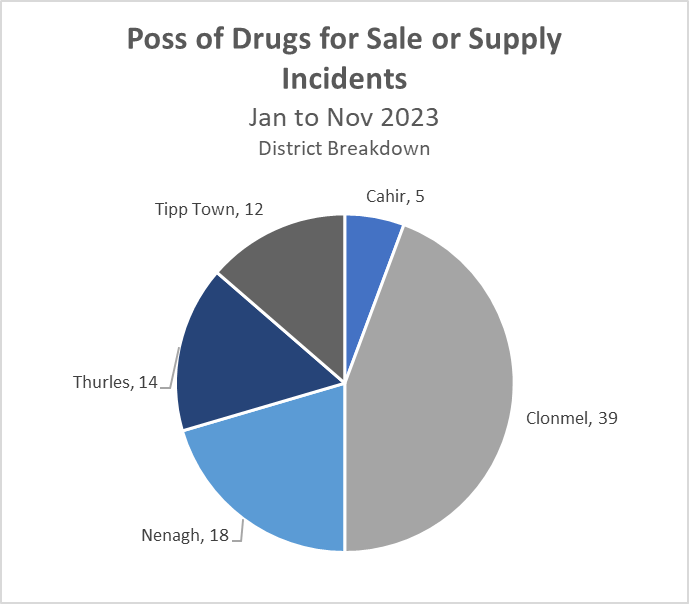 Possession of Firearms/Offensive Weapons

+13% YTD
(61 to 69)
*Crime Counting Rules not applied
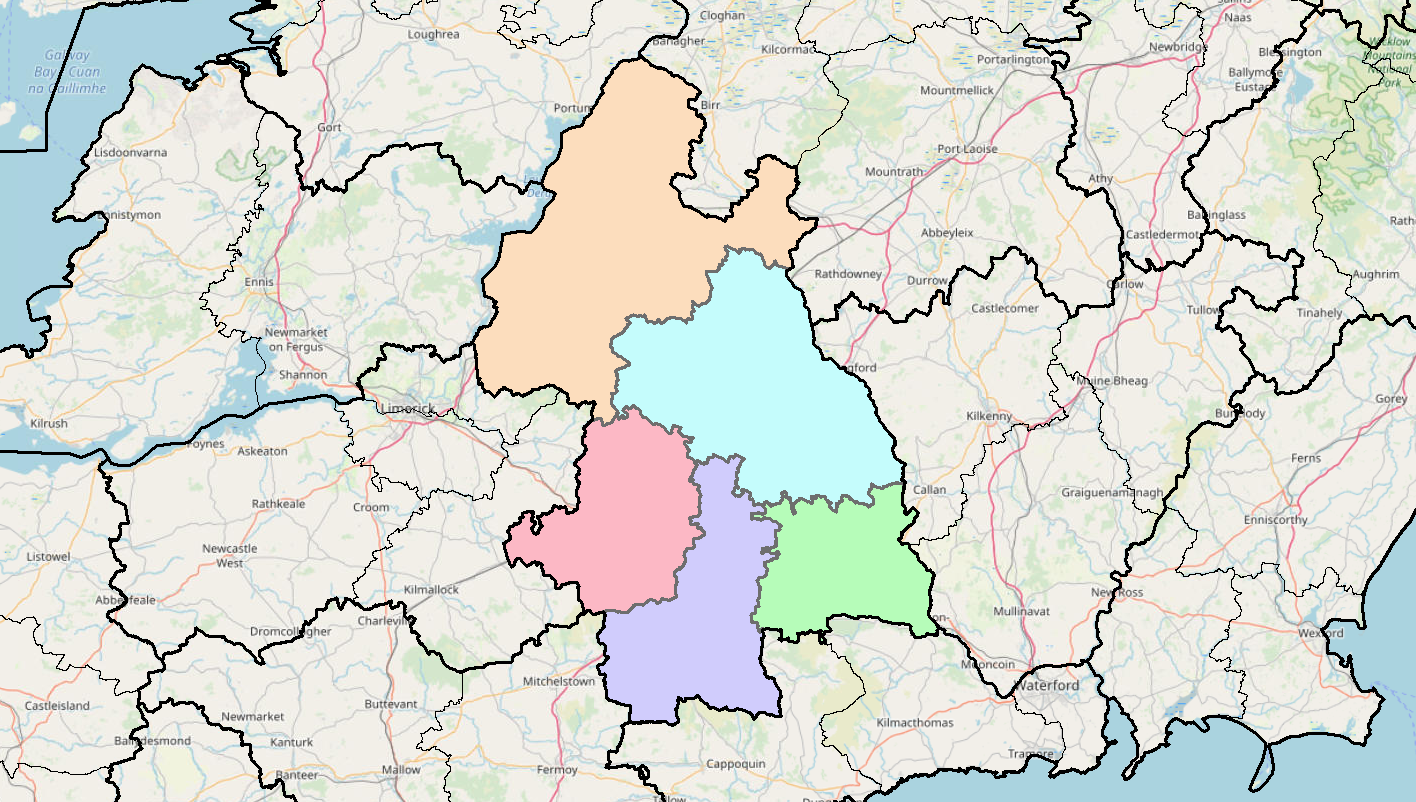 Traffic (YTD 2022 vs. 2023)
Fatal Collisions  are up +57%
Serious Injury Collisions are 0% change (44 to 44)
There have been 2,593 MIT Checkpoints conducted in the Division –  (down 24% from 3,422 YTD last year)
This has resulted in 242 Driving While Intoxicated Offences  (down 7% from 260 YTD last year)
This figure includes 43 Drug Driving Offences (up 10% from 39 YTD last year)
Our most recent data regarding LifeSaver Offences shows the following Jan to Nov Trends
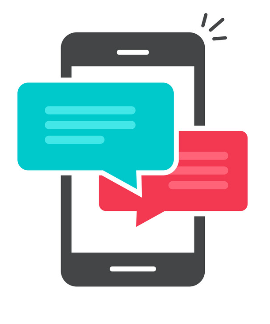 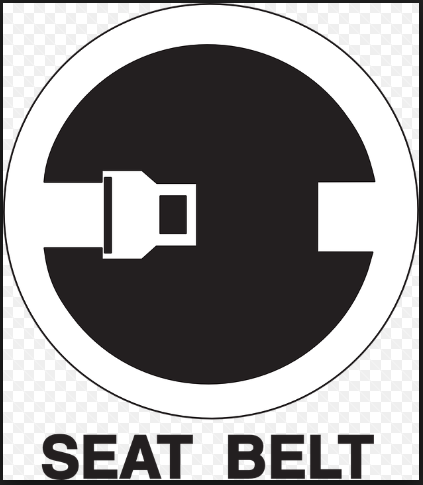 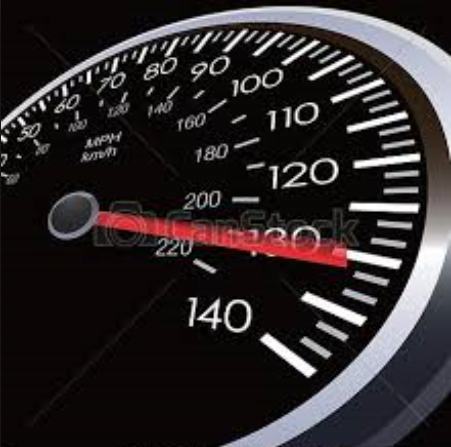 Seatbelt
-4%
(273 to 262)
Speed (Intercept & Non-Intercept)
+37%
(12,182 to 16,696)
Mobile Phone
+4%
(575 to 596)
Based upon operational data from the PULSE System as was available on the 01/12/2023 and is liable to change. Incident counts are based on date reported.